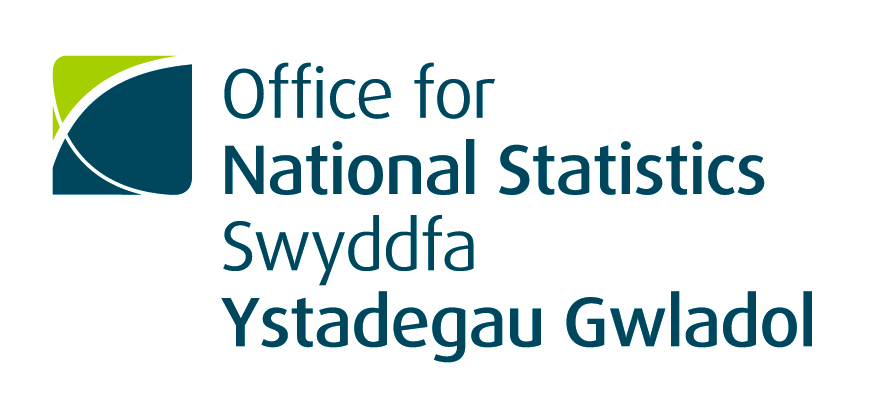 Heledd Thomas, Methodology Division, ONS, UK
Investigating the use of approximate expenditure weights for web scraped data in consumer price indices
The ONS are researching the use of alternative data sources to replace the existing manual price collection, with both coverage and cost in mind. The problem with web scraped data is the lack of expenditure information available. This analysis makes use of a scanner data set for a single retailer, with price and quantity information for Toothpaste and Shampoo products in 2012. The product’s page ranking on a web site is assumed to approximate the quantity sold of that product, thus this analysis ranks the available quantities in the scanner data to approximate web page rankings.
METHOD 1 – Formulae
FIGURE 1 – Toothpaste (a) and Shampoo (b) indices with different weights applied, 2012
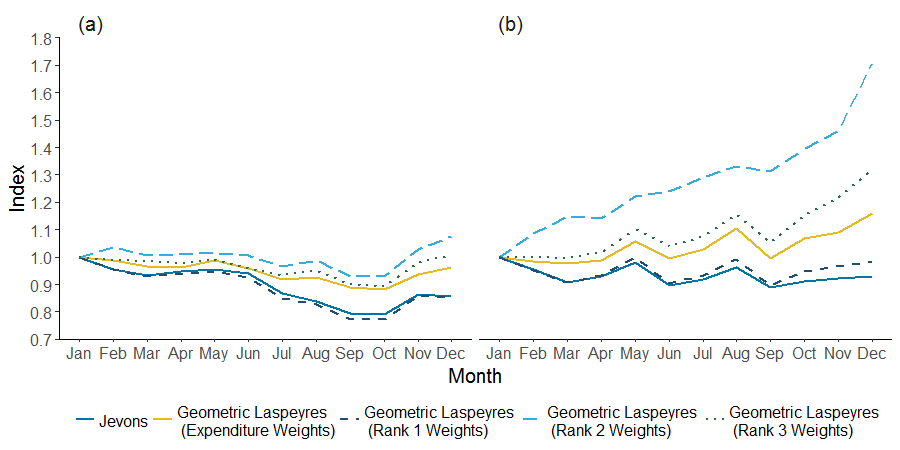 METHOD 2 – Distributions
FIGURE 2 – Quantity vs. Rank, fitted and observed quantities, January 2012
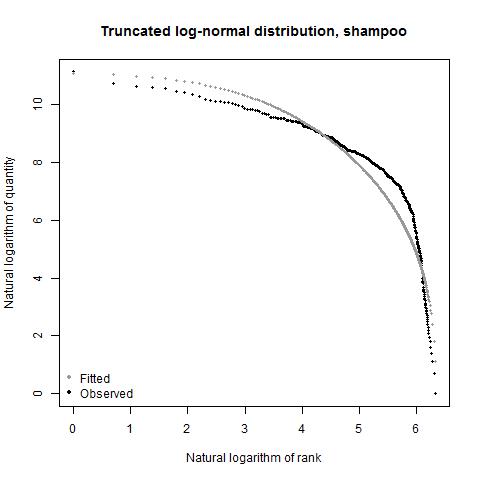 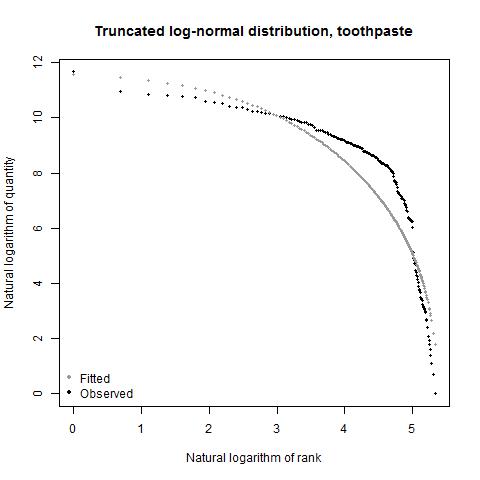 FIGURE 3 – Toothpaste (a) and Shampoo (b) Jevons indices for various quantity subsets, 2012
METHOD 3 - Subsets
Goal: determine whether the Jevons index performs better for subsets of the most popular products, by quantity. 

The concern with the use of unweighted indices is that less popular products have too much influence on the index – in the existing manual price collection, collectors will deliberately target products they believe to be representative of consumers’ expenditure, so we attempt to approximate this.

Figure 3 shows that indices for the top 10, 20 and 50 products, by quantity, are closer to the benchmark expenditure-weighted index than the Jevons index for all products in the data set and all products available throughout the year; however, the index for the top 5 products is far below the expenditure-weighted index for toothpaste.

Each subset shows a different pattern between months and none align closely to the patterns displayed by the expenditure-weighted index, thus the ‘best’ subset cannot be chosen.
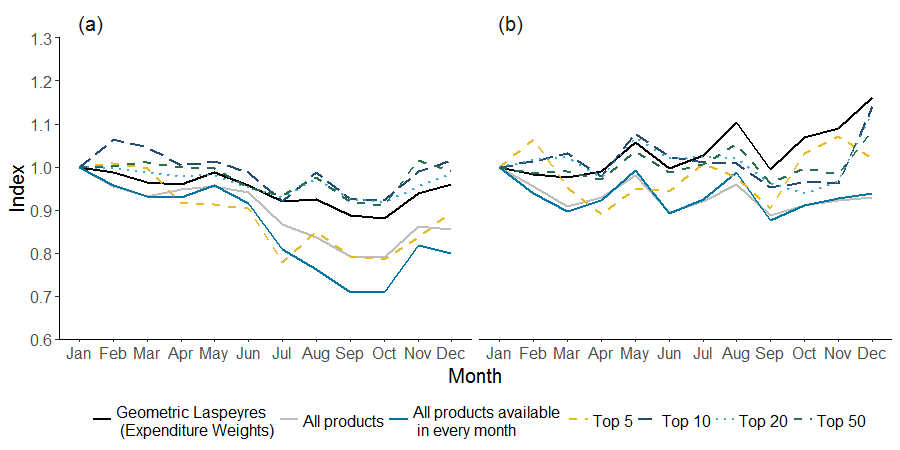 FIGURE 4 – Toothpaste (a) and Shampoo (b) indices, 2012
Conclusions
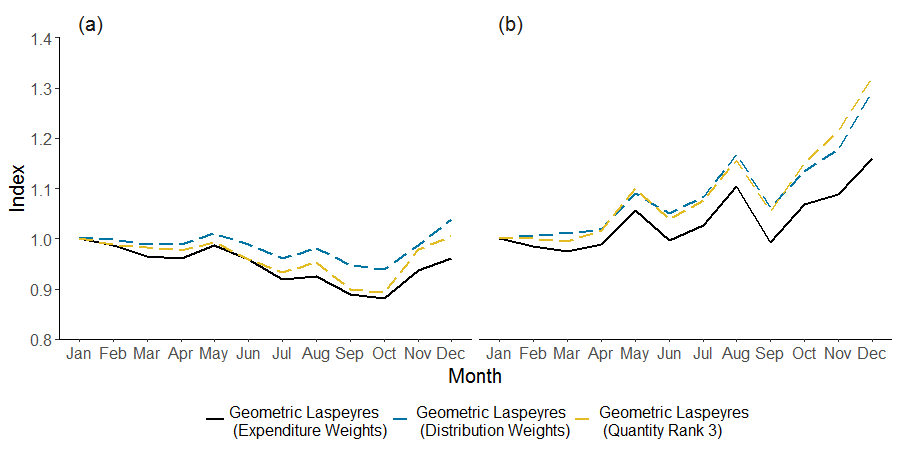 Heledd.Thomas@ons.gov.uk 				                        16th Meeting of the Ottawa Group on Price Indices, 8-10 May 2019, Rio de Janeiro